Elfar S, Onsy A, Farouk MA
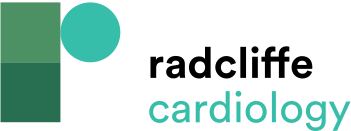 Comparing Groups I and II with Groups III and IV
Citation: Interventional Cardiology 2023;18:e21.
https://doi.org/10.15420/icr.2023.04
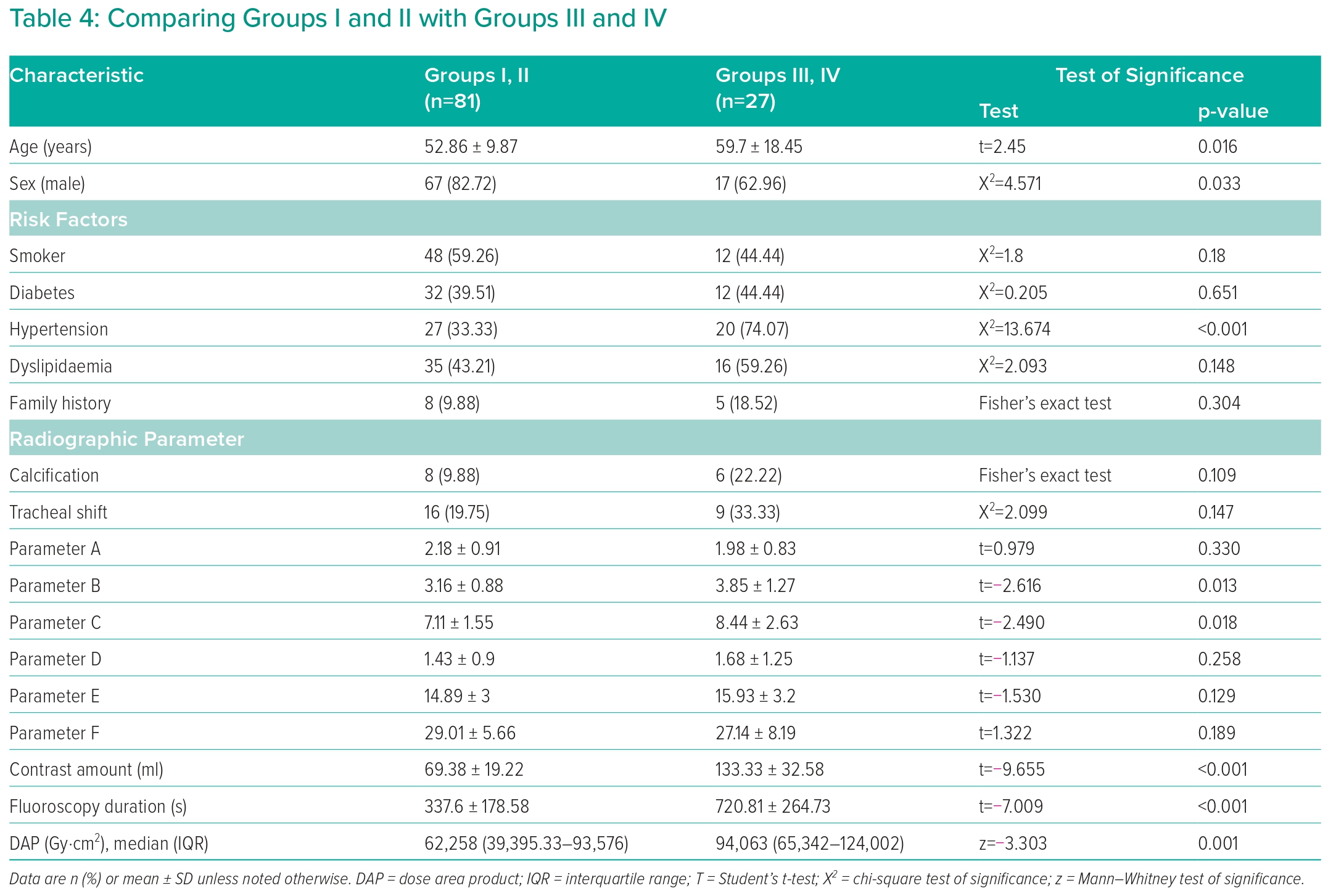